2. ประโยคเงื่อนไข
ข้อความที่ประกอบด้วย 2 ข้อความที่เชื่อมต่อกันด้วย ถ้า... แล้ว...  เรียกข้อความในลักษณะเช่นนี้ว่า ประโยคเงื่อนไข
	    - เรียกข้อความที่ตามหลัง  ถ้า  ว่า  เหตุ
	    - เรียกข้อความที่ตามหลัง  แล้ว  ว่า  ผล
ประโยคเงื่อนไขที่ 1 : ถ้าแดงอยู่จังหวัดเชียงใหม่ แล้วแดงอยู่ที่ภาคเหนือของประเทศไทย
	เหตุ : แดงอยู่จังหวัดเชียงใหม่
	ผล : แดงอยู่ที่ภาคเหนือของประเทศไทย
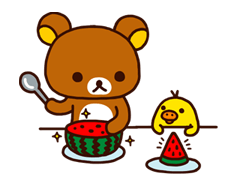 ประโยคเงื่อนไขที่ 2 : ถ้าสมชายขาดเรียนเกิน 20 เปอร์เซ็นต์ แล้วสมชายจะไม่ได้เข้าสอบ
	เหตุ : สมชายขาดเรียนเกิน 20 เปอร์เซ็นต์ 
	ผล : สมชายจะไม่ได้เข้าสอบ
ประโยคเงื่อนไขที่ 3 : ถ้า ∆ABC เป็นรูปสามเหลี่ยมมุมฉาก แล้ว ∆ABC มี   มุม ๆ หนึ่งเป็นมุมฉาก
	เหตุ : ∆ABC เป็นรูปสามเหลี่ยมมุมฉาก
	ผล : ∆ABC มีมุม ๆ หนึ่งเป็นมุมฉาก
ประโยคเงื่อนไขที่ 4 : ถ้าจำนวนเต็มใดหารด้วย 2 ลงตัว  แล้วจำนวนนั้นเป็นจำนวนคู่
	เหตุ : จำนวนเต็มใดหารด้วย 2 ลงตัว 
	ผล : จำนวนนั้นเป็นจำนวนคู่
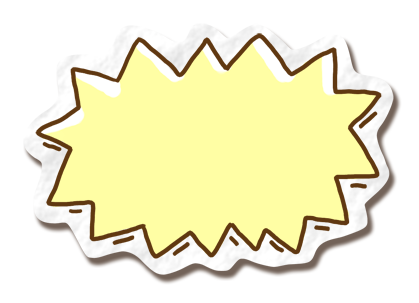 หน้าที่ 10
เมื่อเหตุเป็นจริง แล้วทำให้เกิดผลที่เป็นจริงเสมอ เรียกประโยคเงื่อนไขในลักษณะนี้ว่า ประโยคเงื่อนไขเป็นจริง
เมื่อเหตุเป็นจริง แล้วไม่ทำให้เกิดผลที่เป็นจริงเสมอ เรียกประโยคเงื่อนไขในลักษณะนี้ว่า ประโยคเงื่อนไขไม่เป็นจริง
ประโยคเงื่อนไขต่อไปนี้เป็นจริงหรือไม่เป็นจริง เพราะเหตุใด
1) ถ้า a2 = 4 แล้ว a = 2
ตอบ  ประโยคเงื่อนไขไม่เป็นจริง เพราะว่า มี a = -2 ที่ทำให้ a2 = 4 

2) ถ้า ∆ABC เป็นรูปสามเหลี่ยมด้านเท่า  แล้ว ∆ABC เป็นรูปสามเหลี่ยมหน้าจั่ว
ตอบ  ประโยคเงื่อนไขเป็นจริง เพราะว่า ∆ABC มีด้านยาวเท่ากันสามด้าน
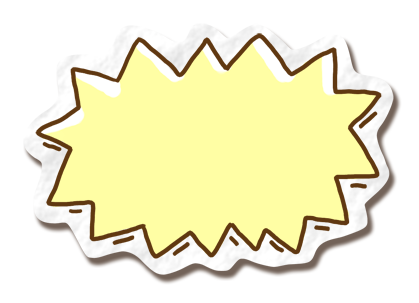 หน้าที่ 13
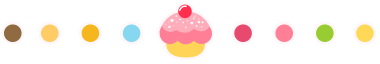 3) ถ้า ∆ABC เป็นรูปสามเหลี่ยมหน้าจั่ว  แล้ว ∆ABC เป็นรูปสามเหลี่ยมด้านเท่า
ตอบ  ประโยคเงื่อนไขไม่เป็นจริง เพราะว่า ∆ABC มีด้านยาวเท่ากันเพียงสองด้าน

4) ถ้าสี่เหลี่ยม ABCD เป็นรูปสี่เหลี่ยมมุมฉาก  แล้วสี่เหลี่ยม ABCD เป็นรูปสี่เหลี่ยมผืนผ้า
ตอบ  ประโยคเงื่อนไขไม่เป็นจริง เพราะสี่เหลี่ยม ABCD อาจเป็นรูปสี่เหลี่ยมจัตุรัสก็ได้

5) ถ้า 1 เป็น ห.ร.ม. ของ a และ b  แล้วทั้ง a และ b ต้องเป็นจำนวนเฉพาะ
ตอบ  ประโยคเงื่อนไขไม่เป็นจริง เพราะมีตัวอย่างค้าน เช่น a = 4 และ b = 9  ซึ่งทั้งสองจำนวนไม่เป็นจำนวนเฉพาะ แต่ ห.ร.ม. คือ 1
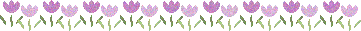 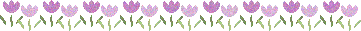 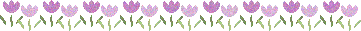 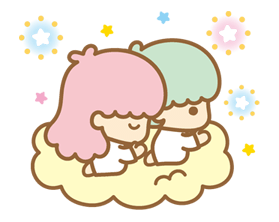 3. บทกลับของประโยคเงื่อนไข
ประโยคเงื่อนไขที่มี P เป็นเหตุ และมี Q เป็นผล จะเขียนว่า 
“ถ้า P แล้ว Q”
ในทางกลับกัน ถ้าสลับที่ P และ Q ในประโยคนี้จะได้ 
“ถ้า Q แล้ว P”
   **เรียกประโยค “ถ้า Q แล้ว P” ว่า บทกลับของประโยคเงื่อนไข 
“ถ้า P แล้ว Q”
เช่น  ถ้าแดงอยู่จังหวัดเชียงใหม่ แล้วแดงอยู่ที่ภาคเหนือของประเทศไทย
บทกลับของประโยคเงื่อนไข : ถ้าแดงอยู่ที่ภาคเหนือของประเทศไทย แล้วแดงอยู่จังหวัดเชียงใหม่
ถ้าประโยคเงื่อนไขใดเป็นจริง แล้วบทกลับของประโยคเงื่อนไขนั้นอาจเป็นจริงหรือไม่เป็นจริงก็ได้ ดังตัวอย่างต่อไปนี้
ตัวอย่างที่ 1  
     ประโยค : ถ้าแดงอยู่จังหวัดเชียงใหม่ แล้วแดงอยู่ที่ภาคเหนือของประเทศไทย 
     บทกลับ : ถ้าแดงอยู่ที่ภาคเหนือของประเทศไทย แล้วแดงอยู่จังหวัดเชียงใหม่
(เป็นจริง)
(ไม่เป็นจริง)
ตัวอย่างที่ 2  
     ประโยค : ถ้า ∆ABC เป็นรูปสามเหลี่ยมมุมฉาก  แล้ว ∆ABC มีมุม ๆ หนึ่งเป็นมุมฉาก
     บทกลับ : ถ้า∆ABC มีมุม ๆ หนึ่งเป็นมุมฉาก  แล้ว ∆ABC เป็นรูปสามเหลี่ยมมุมฉาก
(เป็นจริง)
(เป็นจริง)
เมื่อประโยคเงื่อนไขเป็นจริงและมีบทกลับเป็นจริง อาจนำมาเขียนรวมกันเป็นประโยคเดียวโดยใช้คำว่า ก็ต่อเมื่อ เชื่อมประโยคทั้งสองนั้น
ประโยค : ถ้า ∆ABC เป็นรูปสามเหลี่ยมมุมฉาก  แล้ว ∆ABC มีมุม ๆ หนึ่งเป็นมุมฉาก (เป็นจริง)
บทกลับ : ถ้า∆ABC มีมุม ๆ หนึ่งเป็นมุมฉาก  แล้ว ∆ABC เป็นรูปสามเหลี่ยมมุมฉาก (เป็นจริง)
จากตัวอย่างข้างต้น เขียนได้เป็น
	“∆ABC เป็นรูปสามเหลี่ยมมุมฉาก ก็ต่อเมื่อ ∆ABC มีมุม ๆ หนึ่งเป็นมุมฉาก”
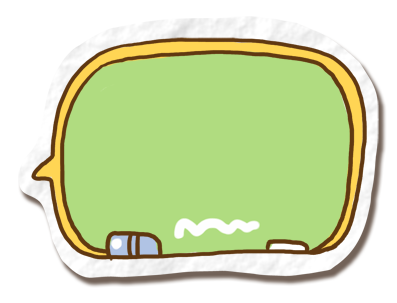 การบ้าน
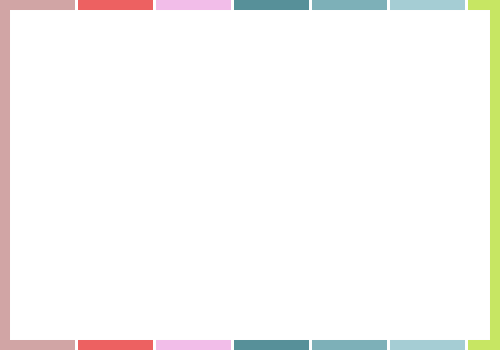 บทกลับ  (หน้าที่ 17) 
	ข้อ 2 – 3  ในหนังสือเรียนคณิตศาสตร์เพิ่มเติม
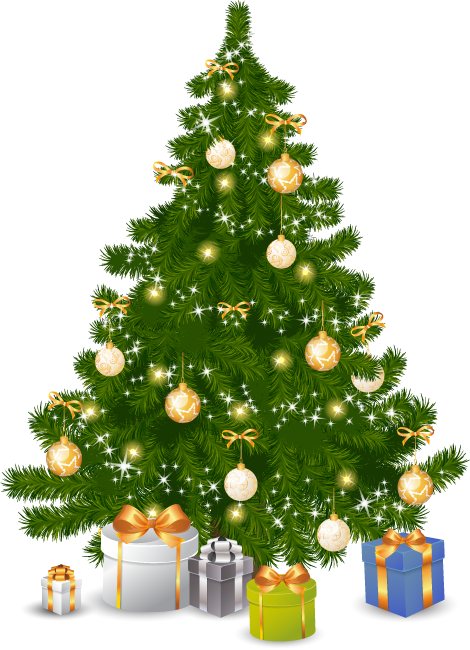 2. ประโยคเงื่อนไขต่อไปนี้เป็นจริง และมีบทกลับเป็นจริง ให้นักเรียนเขียนบทกลับ และเชื่อมประโยคเหล่านั้นด้วย ...ก็ต่อเมื่อ...
1) ประโยคเงื่อนไข : ถ้าสี่เหลี่ยม ABCD เป็นรูปสี่เหลี่ยมมุมฉาก  แล้วสี่เหลี่ยม ABCD มีมุมทุกมุมเป็นมุมฉาก
ตอบ  สี่เหลี่ยม ABCD เป็นรูปสี่เหลี่ยมมุมฉาก ก็ต่อเมื่อ สี่เหลี่ยม ABCD มีมุมทุกมุมเป็นมุมฉาก
2) ประโยคเงื่อนไข : ถ้า a × b = 0  แล้ว a หรือ b อย่างน้อยหนึ่งจำนวนต้องเท่ากับ 0
ตอบ  a × b = 0  ก็ต่อเมื่อ  a หรือ b อย่างน้อยหนึ่งจำนวนต้องเท่ากับ 0
3. จงแยกประโยค a > b  ก็ต่อเมื่อ a = b + c  (เมื่อ a, b และ c เป็นจำนวนนับ)  ออกเป็นสองประโยคที่อยู่ในรูป “ถ้า P แล้ว Q”  และบทกลับ “ถ้า Q แล้ว P”
ตอบ  ประโยคเงื่อนไข : ถ้า a > b  แล้ว a = b + c  (เมื่อ a, b และ c เป็นจำนวนนับ) 
        บทกลับ : ถ้า a = b + c   แล้ว a > b (เมื่อ a, b และ c เป็นจำนวนนับ)
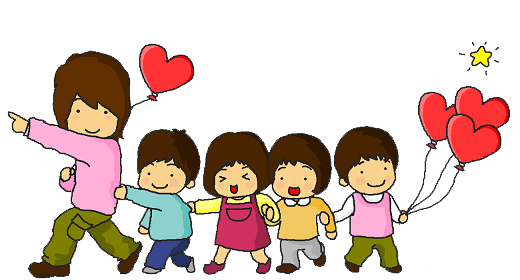